Сила  упругости.
Закон  Гука.
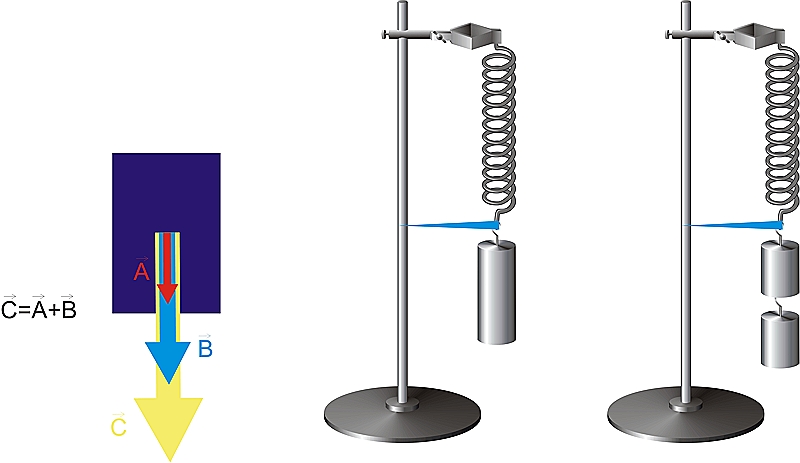 Вопросы  подлежащие  рассмотрению
Что  такое  деформация
   Виды  деформации
   Причины  возникновения  силы    упругости
   Какую  силу  называют  силой  упругости
   Какой  закон  определяет  силу  упругости
   От   чего зависит модуль  Юнга
Деформация
Деформация – изменение формы или размеров тела под действием внешних сил
Типы деформации
деформация
упругая
неупругая
(пластическая)
Виды деформации
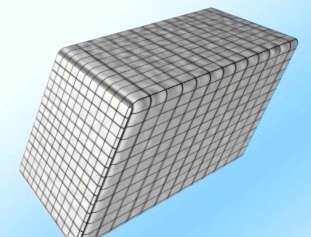 изгиб
кручение
сдвиг
растяжение
сжатие
Сила упругости
Сила упругости – это сила, возникающая при деформации тел, т.е. при изменении его формы и размеров
Закон Гука
Пропорции упрямые – Прямые (те же самые),Но знак у сил сменен.Ну что это за мука:Закон запомнить Гука!Но мы пойдем на риск:Напишем слева силу,А справа, чтобы было,Знак «минус», «k» и «x».                        (В. Чикин)
Для каждой ситуацииВ упругой деформацииВсе силы, как и водится,В пропорции находятсяК увеличенью длин.А если при решенииУ длин есть уменьшение,Закон и тут закон:
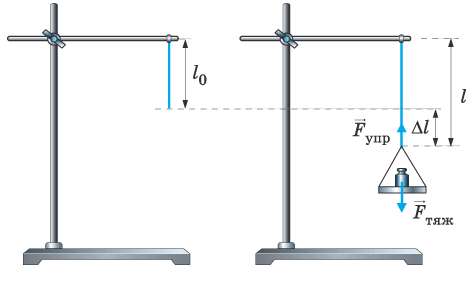 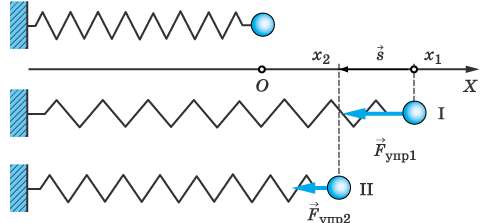 Закон Гука
Сила упругости по модулю при упругой деформации прямо пропорциональна удлинению тела (пружины)
Рассказ о Гуке
Роберт ГукRobert Hooke,
1635 -1703 гг
Роберт Гук родился 18 июля 1635 г. В местечке Фрешуотер на английском острове Уайт в семье настоятеля местной церкви.В истории физики он известен как первый, кто установил связь силы упругости и деформации
Модуль Юнга
Домашнее  задание: 
§  36,37

 упражнение  7  задача 2